TOP 10 - DINÂMICO
FÍSICA 

MÓDULO 1
Professor: Estefânio Franco Maciel
FÓRMULAS PARTICULARES
TOP 10 - DINÂMICO – FÍSICA – MÓDULO 1					Professor: Estefânio Franco Maciel
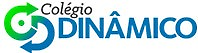 FÓRMULAS GERAIS
M.U.V
V = velocidade
V0 = velocidade inicial
a = aceleração
t = tempo
d = distância ou deslocamento
M.U.
V = V0 + a.t
S = S0 + V.t
V2 = V02 + 2.a.d
TOP 10 - DINÂMICO – FÍSICA – MÓDULO 1					Professor: Estefânio Franco Maciel
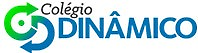 NÃO SE ESQUEÇA !!!!!!!
Velocidade é a distância percorrida em um intervalo de tempo.
Aceleração é a variação de velocidade em um intervalo de tempo.
Velocidade positiva indica o movimento a favor da trajetória (progressivo) e negativa contrário à trajetória (retrógrado)
Movimento acelerado aumenta o módulo da velocidade e o retardado diminui o módulo da velocidade
TOP 10 - DINÂMICO – FÍSICA – MÓDULO 1					Professor: Estefânio Franco Maciel
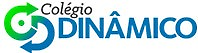 yyyyy
xxxxxx
COMO INTERPRETAR UM GRÁFICO?
Primeiramente identifique as unidades.
Em seguida, lembre-se que todos os pontos relacionam dois valores, um em cada eixo.
Esse é o valor de y
Esse é o valor de x
TOP 10 - DINÂMICO – FÍSICA – MÓDULO 1					Professor: Estefânio Franco Maciel
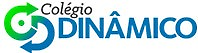 Tipos de gráfico
S x t
posição
S = S0 + V.t
tempo
TOP 10 - DINÂMICO – FÍSICA – MÓDULO 1					Professor: Estefânio Franco Maciel
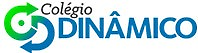 Tipos de gráfico
V x t
velocidade
V = V0 + a.t
tempo
TOP 10 - DINÂMICO – FÍSICA – MÓDULO 1					Professor: Estefânio Franco Maciel
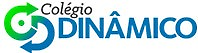 VETOR
VALOR (tamanho do vetor)

RETA QUE CONTÉM O VETOR

PRA ONDE APONTA
MÓDULO: 

DIREÇÃO:

SENTIDO:
TOP 10 - DINÂMICO – FÍSICA – MÓDULO 1					Professor: Estefânio Franco Maciel
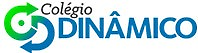 SOMA VETORIAL
B
B
A
A
R
R
SOMA
R= A + B
VETORES DE MESMO SENTIDO
SUBTRAI
R= B - A
VETORES DE SENTIDOS OPOSTOS
TOP 10 - DINÂMICO – FÍSICA – MÓDULO 1					Professor: Estefânio Franco Maciel
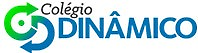 SOMA VETORIAL
B
B
A
A
R
R
VETORES PERPENDICULARES
PITÁGORAS
R2 = A2 + B2
TOP 10 - DINÂMICO – FÍSICA – MÓDULO 1					Professor: Estefânio Franco Maciel
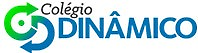 SOMA VETORIAL
B
B
R
R
A
A
VETORES QUE FORMAM UM ÂNGULO QUALQUER

R2 = A2 + B2 + 2.A.b.cos
TOP 10 - DINÂMICO – FÍSICA – MÓDULO 1					Professor: Estefânio Franco Maciel
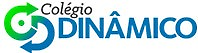 MOVIMENTO CIRCULAR
PERÍODO: 
TEMPO PARA DAR UMA VOLTA
FREQUÊNCIA: 
NÚMERO DE VOLTAS EM CERTO TEMPO
TOP 10 - DINÂMICO – FÍSICA – MÓDULO 1					Professor: Estefânio Franco Maciel
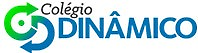 MOVIMENTO CIRCULAR
VELOCIDADE ANGULAR:
ÂNGULO DESCRITO NA UNIDADE DE TEMPO
TOP 10 - DINÂMICO – FÍSICA – MÓDULO 1					Professor: Estefânio Franco Maciel
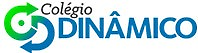 MOVIMENTO CIRCULAR
VELOCIDADE VETORIAL: 
MESMO MÓDULO DA VELOCIDADE ESCALAR
TOP 10 - DINÂMICO – FÍSICA – MÓDULO 1					Professor: Estefânio Franco Maciel
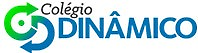 MOVIMENTO CIRCULAR
GRANDEZA LINEAR = GRANDEZA ANGULAR x RAIO
TOP 10 - DINÂMICO – FÍSICA – MÓDULO 1					Professor: Estefânio Franco Maciel
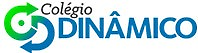 ACELERAÇÃO VETORIAL
* TANGENCIAL: (A ACELERAÇÃO JÁ TRABALHADA COM DIREÇÃO E SENTIDO)
* CENTRÍPETA: (APONTANDO PARA  O CENTRO DA CURVA)
2
TOP 10 - DINÂMICO – FÍSICA – MÓDULO 1					Professor: Estefânio Franco Maciel
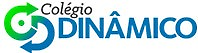 O ÚNICO MOVIMENTO QUE NÃO POSSUI ACELERAÇÃO É O MRU
TOP 10 - DINÂMICO – FÍSICA – MÓDULO 1					Professor: Estefânio Franco Maciel
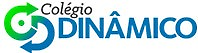 Lançamento Vertical
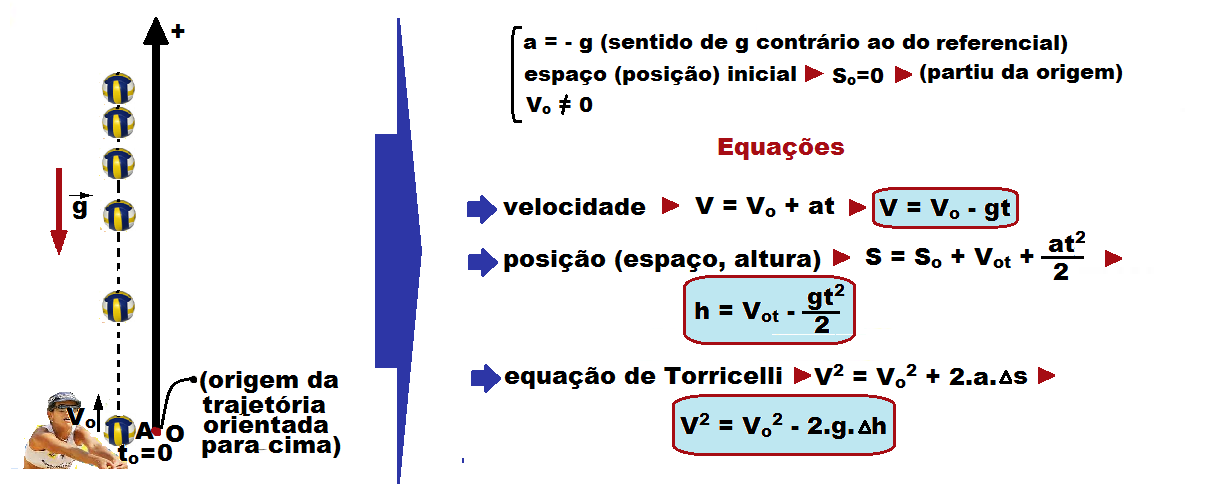 TOP 10 - DINÂMICO – FÍSICA – MÓDULO 1					Professor: Estefânio Franco Maciel
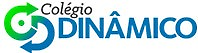 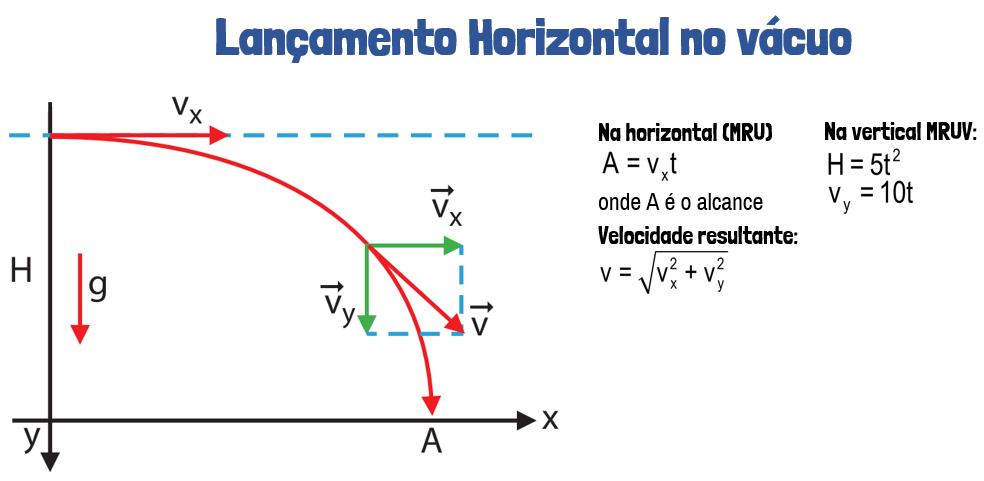 Caso: g = 10m/s2
TOP 10 - DINÂMICO – FÍSICA – MÓDULO 1					Professor: Estefânio Franco Maciel
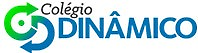 Lançamento Oblíquo
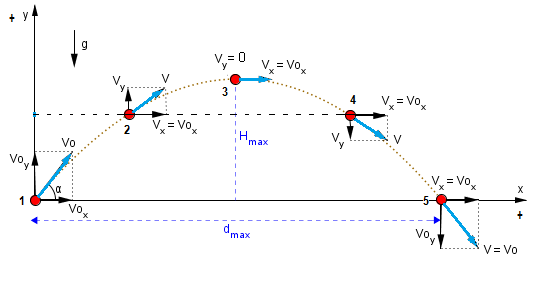 Mov. Uniformemente variado
Movimento Uniforme
Vox = Vo . cos 				Voy = Vo . sen 
TOP 10 - DINÂMICO – FÍSICA – MÓDULO 1					Professor: Estefânio Franco Maciel
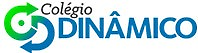 Ângulos complementares, alcances iguais

Alcance máximo, lançamento com 450
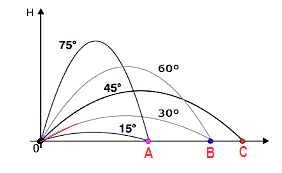 TOP 10 - DINÂMICO – FÍSICA – MÓDULO 1					Professor: Estefânio Franco Maciel
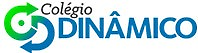 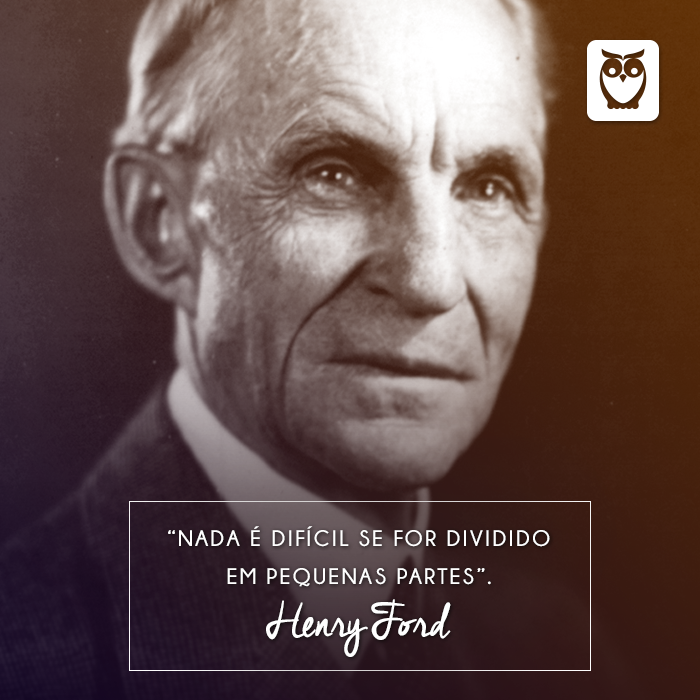 TOP 10 - DINÂMICO – FÍSICA – MÓDULO 1					Professor: Estefânio Franco Maciel
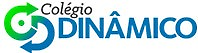